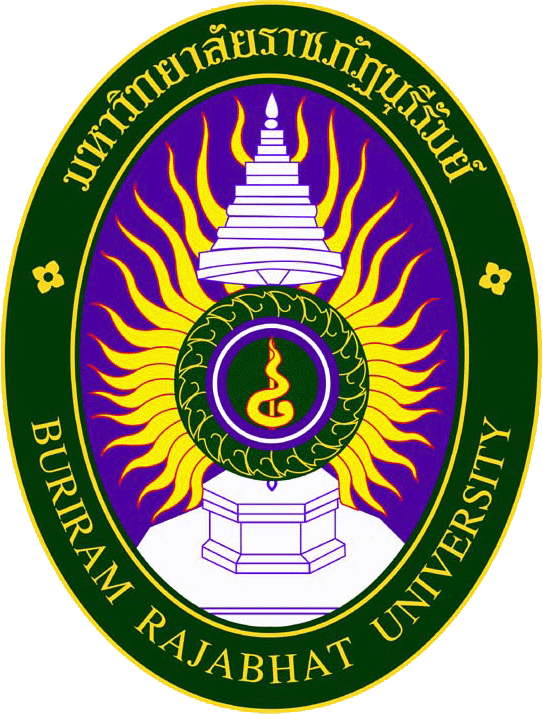 Chapter 5
ความรู้เกี่ยวกับอินเทอร์เน็ต
สาขาวิชาวิทยาการคอมพิวเตอร์คณะวิทยาศาสตร์ มหาวิทยาลัยราชภัฏบุรีรัมย์
ความหมายของอินเทอร์เน็ต
เป็นเครือข่ายคอมพิวเตอร์ที่มีขนาดใหญ่ที่สุดในโลก เกิดจากการเชื่อมโยงเครือข่ายต่าง ๆ หลายเครือข่ายเข้าด้วยกัน
ไม่มีใครเป็นเจ้าของทั้งหมด
เครือข่ายอินเทอร์เน็ตทำให้สามารถแลกเปลี่ยนข้อมูลข่าวสารกันได้โดยไม่จำกัด เพศ เชื้อชาติ ศาสนา 
กลายเป็นสังคมขนาดใหญ่ที่เกิดขึ้นบนโลกคอมพิวเตอร์ถูกขนานนามว่า ไซเบอร์สเปซ (Cyber Space)
Aj.Somporn Kraoamkaeo
2
ประวัติความเป็นมาของอินเทอร์เน็ต
เดิมเป็นเครือข่ายทดลองใช้ทางการทหาร โดยกระทรวงกลาโหมของสหรัฐ ในปี พ.ศ. 2512 เรียกว่า อาร์พาเน็ต (ARPANet : Advanced Research Projects Agency Network) ใช้ในงานวิจัยทางทหาร ให้นักวิจัยที่อยู่ต่างที่สามารถแลกเปลี่ยนข้อมูลกันได้
ปี พ.ศ. 2515 ปรับปรุงใหม่เรียกว่า ดาร์พา (DARPA : Defense Advanced Research Project Agency) พ.ศ. 2518 ได้โอนให้หน่วยสื่อสารของกองทัพ เพราะอาร์พาเน็ตเป็นได้กลายเป็นเครือข่ายที่ใช้งานได้อย่างแท้จริง
Aj.Somporn Kraoamkaeo
3
ประวัติความเป็นมาของอินเทอร์เน็ต
พ.ศ. 2526 แบ่งอาร์พาเน็ตเป็น 2 เครือข่ายคือ เครือข่ายด้านการวิจัยชื่อ อาร์พาเน็ตเดิม และเครือข่ายของกองทัพ ใช้ชื่อว่า มิลเน็ต (MILNet : Military Network) ใช้โพรโทคอล TCP/IP (Transmission Control Protocol/Internet Protocol) ในการเชื่อมต่อเป็นครั้งแรก
พ.ศ. 2528 มูลนิธิวิทยาศาสตร์แห่งชาติของอเมริกา หรือเอ็นเอสเอฟ (NSF : National Science Foundation) ได้ออกทุนสร้างศูนย์ซูเปอร์คอมพิวเตอร์ (Supercomputer) 5 แห่ง และใช้ชื่อว่า NSFNet
Aj.Somporn Kraoamkaeo
4
ประวัติความเป็นมาของอินเทอร์เน็ต
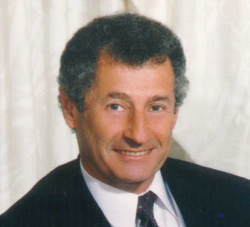 ผู้ที่ได้รับการยกย่องว่าเป็น “บิดาแห่งอินเทอร์เน็ต” คือ ดร.เลียวนาร์ด คลายอินร็อก (Dr. Leonard Kleinrock) 
สำหรับในประเทศไทยนั้นเริ่มเชื่อมโยงเครือข่ายอินเทอร์เน็ตในกลางปี พ.ศ. 2530 โดยมหาวิทยาลัยสงขลานครินทร์ (วิทยาเขตหาดใหญ่) เป็นจุดแรกที่มีการรับส่งไปรษณีย์อิเล็กทรอนิกส์กับมหาวิทยาลัยเมลเบิร์น ประเทศออสเตรเลีย 
พ.ศ. 2531 กระทรวงวิทยาศาสตร์เทคโนโลยีและพลังงาน ได้มอบหมายให้ศูนย์เทคโนโลยีอิเล็กทรอนิกส์และคอมพิวเตอร์แห่งชาติ หรือ NECTEC ให้ทุนสนับสนุนแก่สถาบันเทคโนโลยีพระจอมเกล้า เจ้าคุณทหารลาดกระบัง เพื่อศึกษาถึงการเชื่อมต่อเครื่องคอมพิวเตอร์ ของมหาวิทยาลัยด้านวิทยาศาสตร์ 12 แห่งเข้าเป็นเครือข่ายเดียวกัน
Aj.Somporn Kraoamkaeo
5
ประวัติความเป็นมาของอินเทอร์เน็ต
พ.ศ. 2535 จุฬาลงกรณ์มหาวิทยาลัยได้มีการเชื่อมต่อกับเครือข่าย ยูยูเน็ต เทคโนโลยี (UUNET Technologies) ของบริษัทเอกชนที่รัฐเวอร์จิเนีย สหรัฐอเมริกา ต่อมามีมหาวิทยาลัยอีกหลายแห่งเชื่อมต่อเข้ากับระบบนี้และเรียกชื่อเครือข่ายนี้ว่า ไทยเน็ต (THAINET) 
พ.ศ. 2537 ประเทศไทยได้เปิดบริการอินเทอร์เน็ตเชิงพาณิชย์ขึ้นเพื่อให้บริการแก่หน่วยงานเอกชนและบุคคลทั่วไป
Aj.Somporn Kraoamkaeo
6
มาตรฐานการสื่อสารบนอินเทอร์เน็ต
โพรโทคอล เป็นภาษากลางที่ทำให้เครื่องคอมพิวเตอร์ต่างรุ่นต่างแบบสามารถสื่อสารกันได้
โพรโทคอล ที่ใช้ในการสื่อสารบนอินเทอร์เน็ตมีชื่อเรียกว่า ทีซีพี/ไอพี (TCP/IP)
ทีซีพี/ไอพี จะแบ่งข้อมูลที่ต้องการส่งเป็น Packet และมี เราท์เตอร์ (Router) คอยหาเส้นทางที่ดีที่สุดในการส่งข้อมูล
Aj.Somporn Kraoamkaeo
7
การกำหนดที่อยู่บนอินเทอร์เน็ต
ในระบบอินเทอร์เน็ตจะมีหมายเลขประจำเครื่อง ซึ่งเรียกกันว่า  ไอพี แอดเดรส (IP Address) เป็นหมายเลขไอพี หรือเลขที่อยู่ไอพี
ไอพีแอดเดรส (IPV4) ขนาด 32 บิต ประกอบด้วย ตัวเลขฐานสิบ 4 ชุดเรียงต่อกัน มีเครื่องหมายจุด (.) เป็นตัวคั่นตัวเลขแต่ละชุด ซึ่งแต่ละชุดจะมีค่าได้ตั้งแต่ 0 ถึง 255 (0.0.0.0 ถึง 255.255.255.255 แต่การทำงานของเครื่องคอมพิวเตอร์จะทำงานด้วยระบบเลขฐานสอง คือ 00000000.00000000.00000000.00000000        ถึง 11111111.11111111.11111111.11111111)  
ในปัจจุบันมีการกำหนดค่าไอพีแอดเดรสเป็น IPV6 ที่มีขนาด 128 บิต ซึ่งสามารถกำหนดให้เครื่องคอมพิวเตอร์มีหมายเลขอินเทอร์เน็ตได้ไม่ซ้ำกันจำนวนมากขึ้น
Aj.Somporn Kraoamkaeo
8
การกำหนดที่อยู่บนอินเทอร์เน็ต
ตัวอย่างไอพีแอดเดรสของเครื่องคอมพิวเตอร์ที่ให้บริการเว็บไซต์ของมหาวิทยาลัยราชภัฏบุรีรัมย์ คือ 202.29.14.4 เครื่องคอมพิวเตอร์ที่ให้บริการเว็บของ google.co.th คือ 49.231.60.108 เครื่องคอมพิวเตอร์ที่ให้บริการเว็บของ facebook.com คือ 157.240.10.35 เป็นต้น
เนื่องจากไอพีแอดเดรสจะซ้ำกันไม่ได้จึงมีหน่วยงานที่คอยจัดสรรหมายเลขไอพี หน่วยงานนี้มีชื่อว่า InterNIC (Internet Network Information Center)
ไอพีแอดเดรสเป็นตัวเลขจำยาก จึงมีการแก้ปัญหาโดยใช้ชื่อโดเมน (Domain name) มาอ้างถึงแทน
Aj.Somporn Kraoamkaeo
9
การกำหนดที่อยู่บนอินเทอร์เน็ต
ในการสื่อสารข้อมูลจะต้องมีการแปลงจากชื่อโดเมนไปเป็นไอพีแอดเดรสจึงมีการจัดตั้งเครื่องคอมพิวเตอร์เพื่อทำหน้าที่นี้โดยเฉพาะ เรียกว่า DNS (Domain Name Server)
ชื่อโดเมนนิยมตั้งให้สอดคล้องกับชื่อบริษัท หรือองค์กรเป็นเจ้าของเช่น ชื่อโดเมนของเครื่องแม่ข่ายบริการเว็บของมหาวิทยาลัยราชภัฏบุรีรัมย์ ใช้ชื่อว่า bru.ac.th รูปแบบการทำงานก็จะเป็น bru.ac.th ---> DNS ---> 202.29.14.4 หรือเครื่องบริการเว็บของ google.co.th การทำงานก็จะเป็น google.co.th ---> DNS ---> 49.231.60.108
Aj.Somporn Kraoamkaeo
10
การกำหนดที่อยู่บนอินเทอร์เน็ต
Domain Name
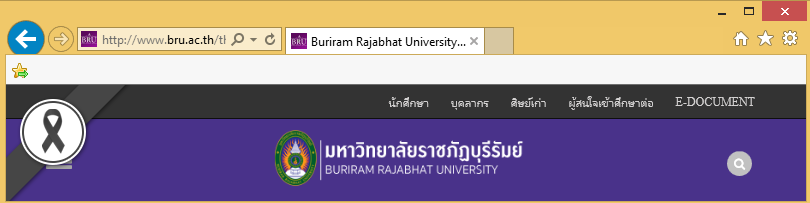 IP Address
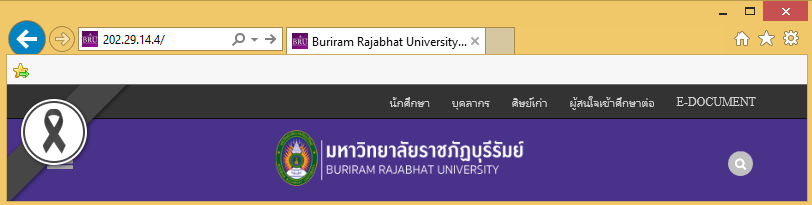 Aj.Somporn Kraoamkaeo
11
bru  ส่วนนี้แสดงชื่อองค์กร
	ac    ส่วนนี้แสดงประเภทขององค์กร
	th     ส่วนนี้แสดงที่ตั้งทางภูมิศาสตร์ หรือชื่อประเทศ
bru.ac.th
การกำหนดที่อยู่บนอินเทอร์เน็ต
ชื่อโดเมนแบ่งเป็น 3 ส่วนใหญ่ๆซึ่งจะให้ข้อมูลว่าคอมพิวเตอร์เครื่องนั้นอยู่ที่ไหน แต่ละส่วนจะแยกกันด้วยจุด ดังตัวอย่าง




เมื่อนำมาใช้บนเว็บจะเป็น  http://www.bru.ac.th โดยที่ http คือโพรโทคอลในการขนส่งข้อความหลายมิติ www เป็นรูปแบบการให้บริการข้อมูลแบบมัลติมีเดีย bru.ac.th เป็นชื่อเว็บไซต์ (Website) หรือที่อยู่ของข้อมูลของมหาวิทยาลัยราชภัฏบุรีรัมย์
Aj.Somporn Kraoamkaeo
12
การกำหนดที่อยู่บนอินเทอร์เน็ต
ตารางที่ 1 ชื่อโดเมนย่อยประเภทขององค์กรในประเทศสหรัฐอเมริกา
Aj.Somporn Kraoamkaeo
13
การกำหนดที่อยู่บนอินเทอร์เน็ต
ตารางที่ 2 ชื่อโดเมนย่อยประเภทขององค์กรในประเทศไทย
Aj.Somporn Kraoamkaeo
14
การกำหนดที่อยู่บนอินเทอร์เน็ต
ตารางที่ 3 ตัวอย่างชื่อโดเมนย่อยที่เป็นชื่อย่อประเทศต่าง ๆ
Aj.Somporn Kraoamkaeo
15
การเชื่อมต่อเข้าสู่ระบบอินเทอร์เน็ต
การนำเครื่องของเราเข้าเชื่อมกับระบบอินเทอร์เน็ตจะกระทำได้ 2 ลักษณะ คือ
การเชื่อมต่อโดยตรง  เชื่อมต่อระบบเข้าสู่อินเทอร์เน็ต โดยใช้เกตเวย์หรือเราท์เตอร์ เชื่อมต่อเข้าโดยตรงกับสายหลัก (Back Bone) ผู้ใช้ต้องติดต่อกับ InterNIC เพื่อขอชื่อโดเมนและติดตั้งเกตเวย์เข้ากับสายหลัก สามารถเชื่อมต่อกับอินเทอร์เน็ตได้ตลอด 24 ชั่วโมง ค่าใช้จ่ายแพง ทั้งด้านอุปกรณ์และบำรุงรักษา
การเชื่อมต่อผ่านผู้ให้บริการ คือ สมาชิกเชื่อมต่อเข้ากับ ISP (Internet Service Provider) การเชื่อมต่อแบบนี้แบ่งเป็น 2 ลักษณะคือ การเชื่อมต่อแบบองค์กร  และ การเชื่อมต่อส่วนบุคคล
Aj.Somporn Kraoamkaeo
16
การเชื่อมต่อเข้าสู่ระบบอินเทอร์เน็ต
สำหรับการเชื่อมต่ออินเทอร์เน็ตผ่านผู้ให้บริการมีขั้นตอนดังนี้
ติดต่อกับไอเอสพีรายใดรายหนึ่งแล้วสมัครสมาชิกหรือซื้อเป็นชุดสำเร็จรูป
ไอเอสพีจะให้ชื่อผู้ใช้และรหัสผ่าน
เครื่องคอมพิวเตอร์แล้วหมุนโมเด็มโทรไปที่หมายเลขโทรศัพท์ที่ไอเอสพีกำหนดให้
พิมพ์ชื่อผู้ใช้และป้อนรหัสผ่านที่ไอเอสพีให้มาตอนสมัครสมาชิก แค่นี้ก็สามารถทำให้เครื่องคอมพิวเตอร์เครื่องนั้นสามารถเข้าสู่ระบบอินเทอร์เน็ตได้แล้ว
Aj.Somporn Kraoamkaeo
17
ประโยชน์ของอินเทอร์เน็ต
ด้านธุรกิจการค้า  คือ อีคอมเมิร์ซ (e-Commerce : Electronic Commerce)
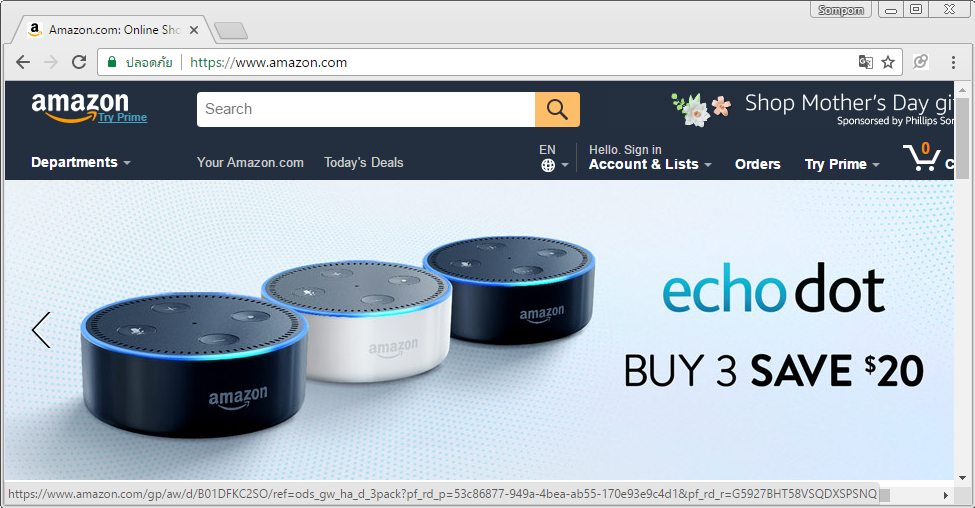 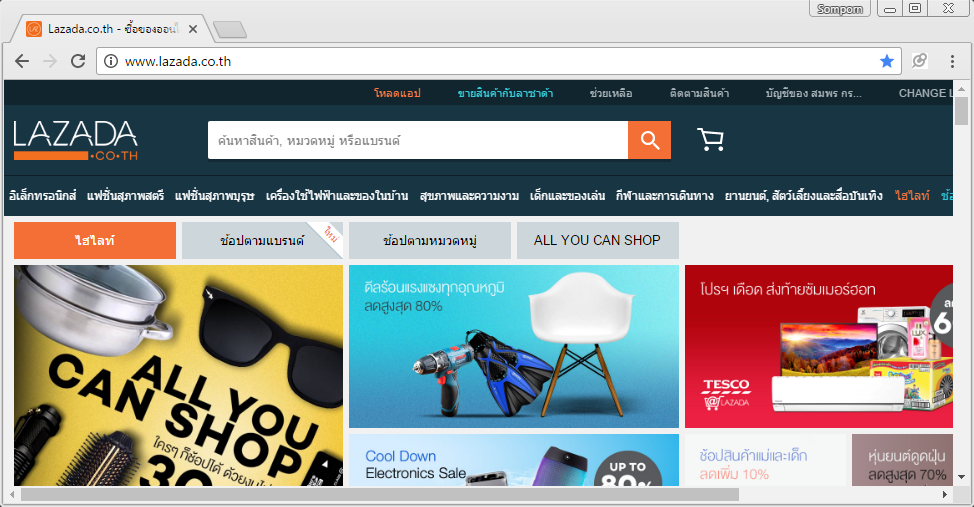 Aj.Somporn Kraoamkaeo
18
ประโยชน์ของอินเทอร์เน็ต
ด้านการศึกษา  ทำให้เกิดระบบ การศึกษาอิเล็กทรอนิกส์ อีเลิร์นนิง (e-Learning : Electronic Learning)
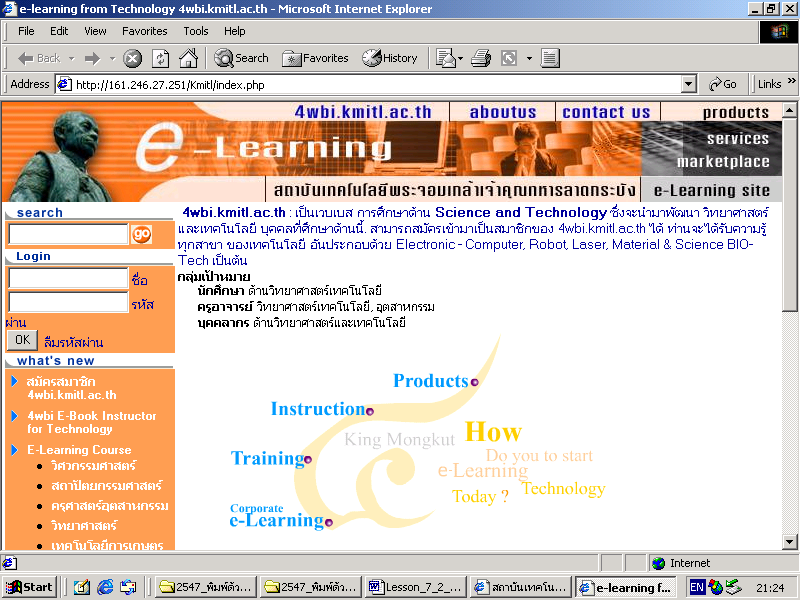 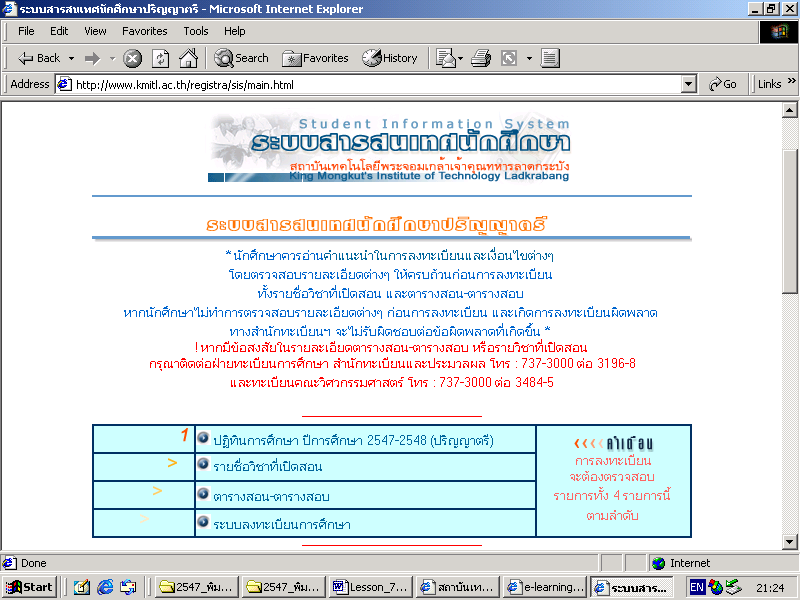 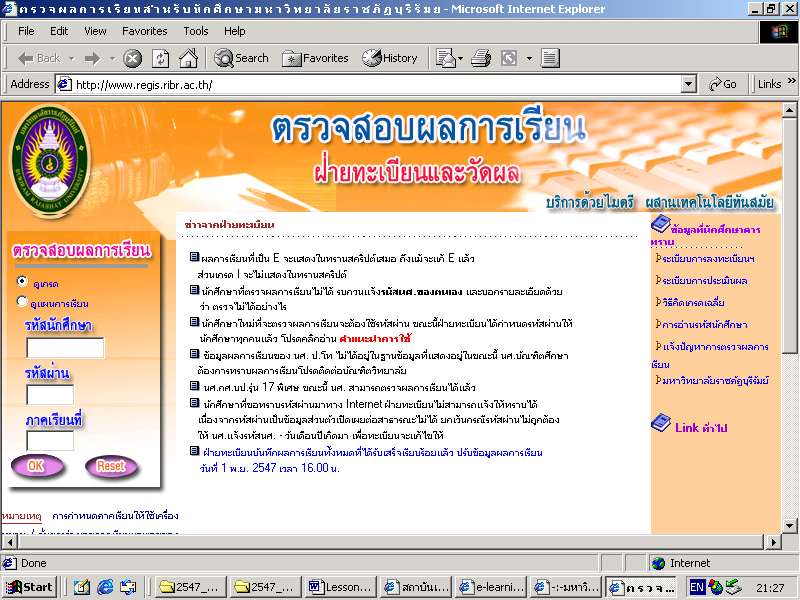 Aj.Somporn Kraoamkaeo
19
ประโยชน์ของอินเทอร์เน็ต
ด้านการติดต่อสื่อสาร  ไปรษณีย์อิเล็กทรอนิกส์ หรือ อีเมล (e-mail), e-Phone, Chat
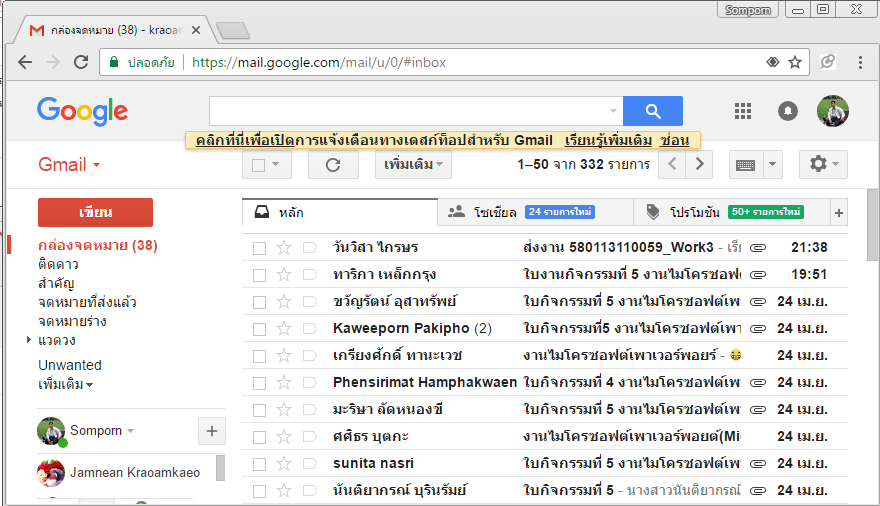 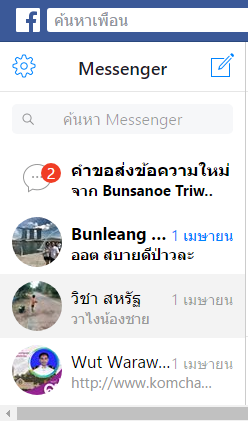 Aj.Somporn Kraoamkaeo
20
ประโยชน์ของอินเทอร์เน็ต
ด้านความบันเทิง  เราสามารถฟังรายการสด  ดูภาพยนตร์ ฟังเพลง เล่นเกม อ่านหนังสือพิมพ์ หรือวารสารต่าง ๆ ผ่านเครือข่ายอินเทอร์เน็ตได้
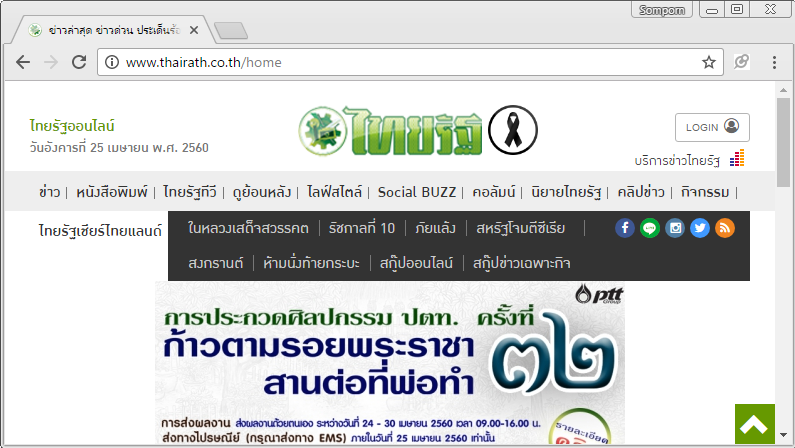 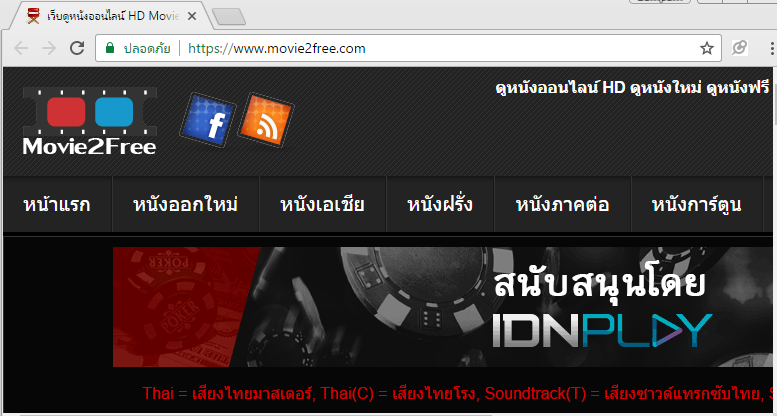 Aj.Somporn Kraoamkaeo
21
อันตรายจากการใช้อินเทอร์เน็ต
ทำให้คนบางกลุ่ม จารกรรมข้อมูล โปรแกรม ก่อกวนและทำลายระบบข้อมูลคอมพิวเตอร์ของผู้อื่น หรือปล่อยและแพร่ไวรัสคอมพิวเตอร์ (Computer Virus) บนเครือข่ายอินเทอร์เน็ต
ใช้อินเทอร์เน็ตในทางที่ผิด เช่น ขายสินค้าผิดกฎหมาย  ขายบริการทางเพศ
ใช้ละเมิดสิทธิของผู้อื่น เช่น เอาภาพดารานักร้องวัยรุ่นมาตกแต่งใหม่เป็นภาพโป๊เปลือย แล้วนำภาพเหล่านั้นแจกจ่ายทางอินเทอร์เน็ต โฆษณาขายสินค้ายั่วยุกามารมณ์ หรืออาจหลอกลวงเหยื่อเพื่อล้วงเอาข้อมูลส่วนตัว
Aj.Somporn Kraoamkaeo
22
การใช้งานอินเทอร์เน็ตเบื้องต้น
บริการข้อมูลมัลติมีเดียเวิลด์ไวด์เว็บ (WWW) เป็นบริการสำหรับสืบค้นสารสนเทศต่าง ๆ ทุกประเภทบนอินเทอร์เน็ต ซึ่งสารสนเทศอาจอยู่ในรูปข้อความ รูปภาพ เสียง ภาพยนตร์ก็ได้ ข้อดีของบริการประเภทนี้ คือ สามารถเชื่อมโยงไปยังเว็บเพจอื่น ๆ ได้
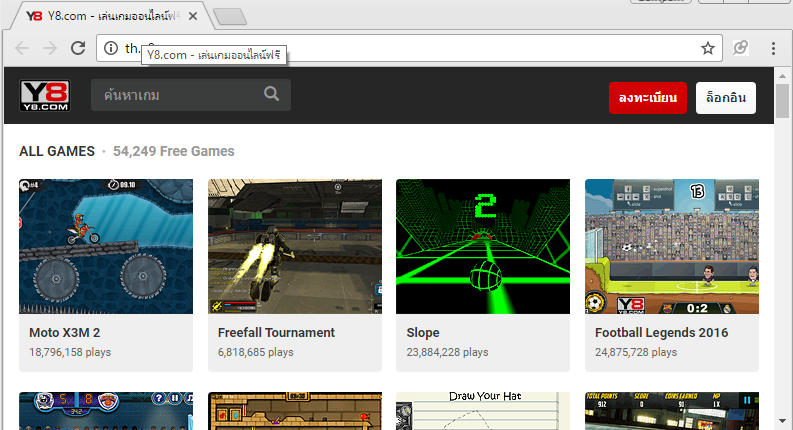 Aj.Somporn Kraoamkaeo
23
การใช้งานอินเทอร์เน็ตเบื้องต้น
บริการไปรษณีย์อิเล็กทรอนิกส์ (e-mail) เป็นบริการไปรษณีย์อิเล็กทรอนิกส์ทางอินเทอร์เน็ต ซึ่งสามารถรับ-ส่ง จดหมายไปยังบุคคลต่าง ๆ ที่มีอีเมลแอดเดรส e-mail address ได้ทั่วโลกภายในระยะเวลาเพียงไม่กี่วินาที
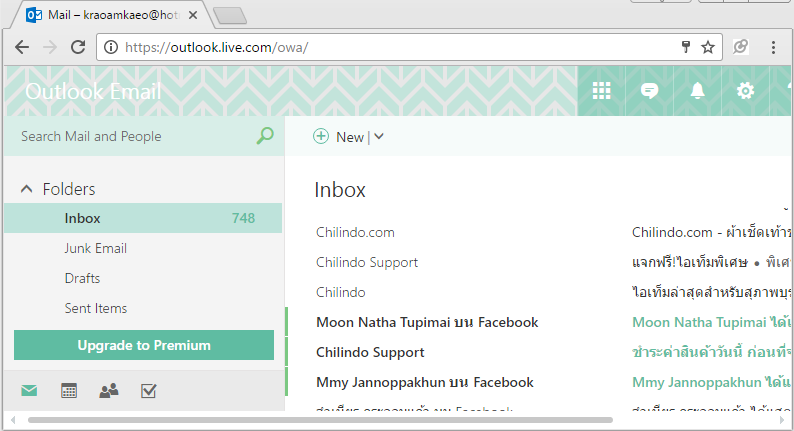 Aj.Somporn Kraoamkaeo
24
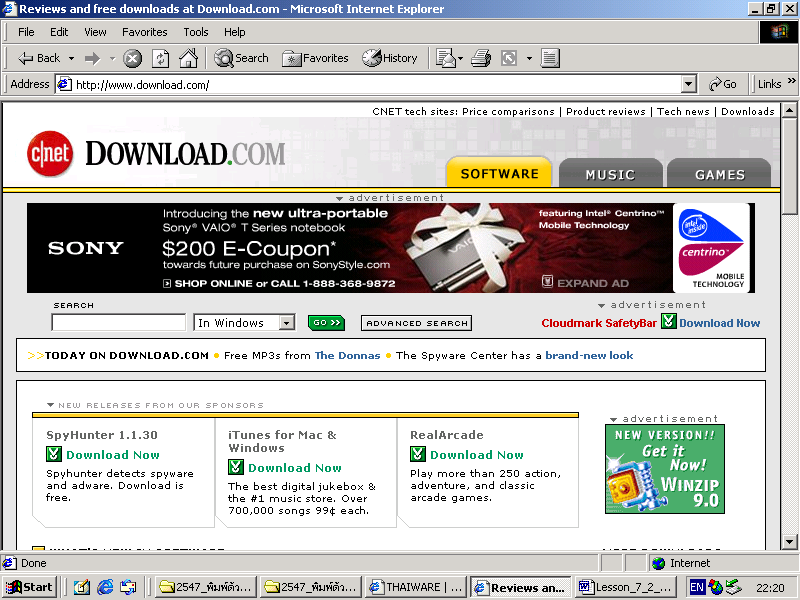 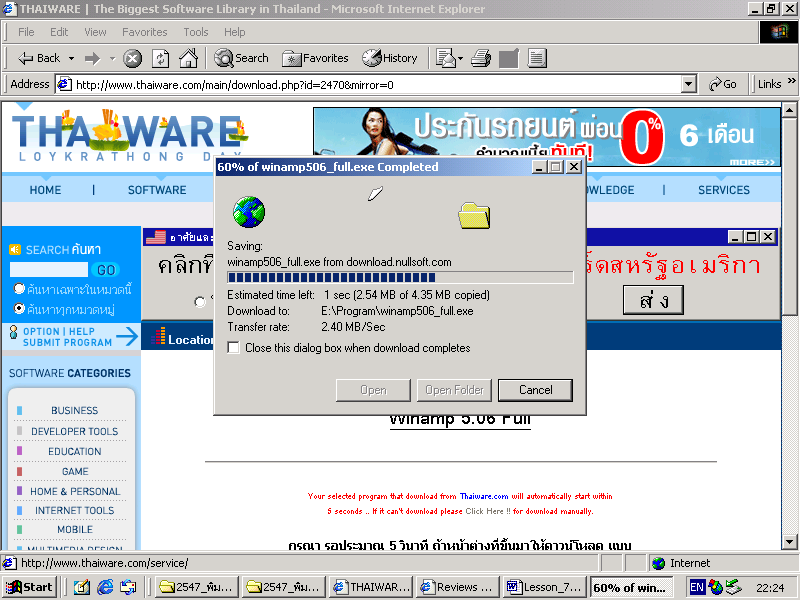 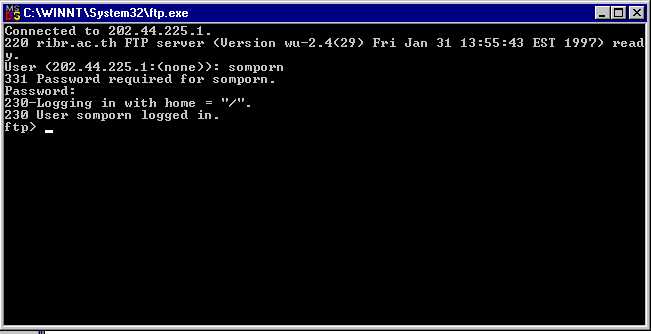 การใช้งานอินเทอร์เน็ตเบื้องต้น
บริการโอนย้ายข้อมูล FTP (Files Transfer Protocol) เป็นบริการโอนย้ายแฟ้มข้อมูลประเภทต่าง ๆ จากเครื่องคอมพิวเตอร์เครื่องหนึ่งไปยังเครื่องคอมพิวเตอร์อีกเครื่องหนึ่งผ่านเครือข่ายอินเทอร์เน็ต
Aj.Somporn Kraoamkaeo
25
การใช้งานอินเทอร์เน็ตเบื้องต้น
บริการใช้งานเครื่องในระยะไกลเทลเน็ต (Telnet) ใช้คอมพิวเตอร์เครื่องหนึ่งสั่งงานคอมพิวเตอร์เครื่องอื่นให้ทำงานตามที่ผู้ใช้ต้องการ
บริการสนทนากับผู้อื่นแบบทันทีทันใด (IRC : Internet Relay Chat) หรือเรียกว่าการ Chat
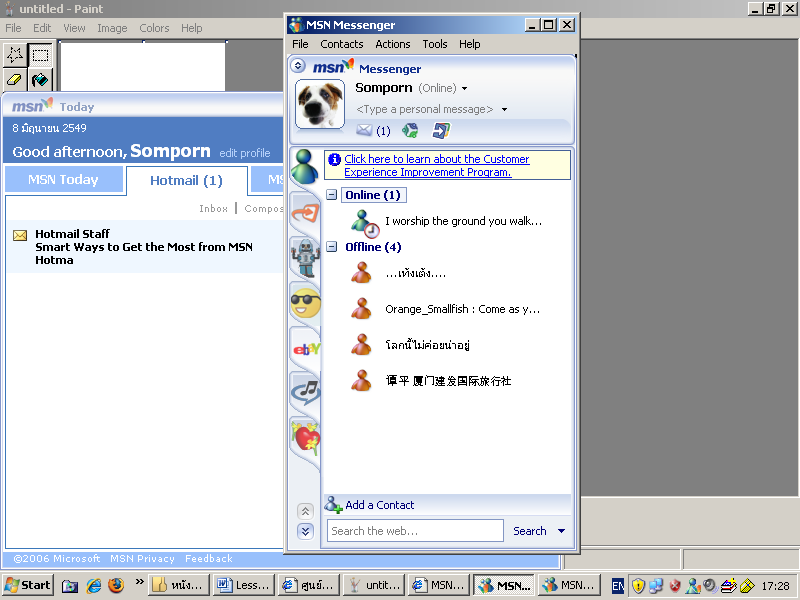 Aj.Somporn Kraoamkaeo
26
การใช้งานอินเทอร์เน็ตเบื้องต้น
บริการเว็บบอร์ด (Web board เป็นกระดานข่าว หรือกระดานแสดงความคิดเห็น มีการตั้งกระทู้ถาม และมีการร่วมตอบ ส่วนใหญ่เว็บบอร์ดจะเป็นกลุ่มบุคคลใดกลุ่มหนึ่ง ที่มีความสนใจเหมือน ๆ กัน
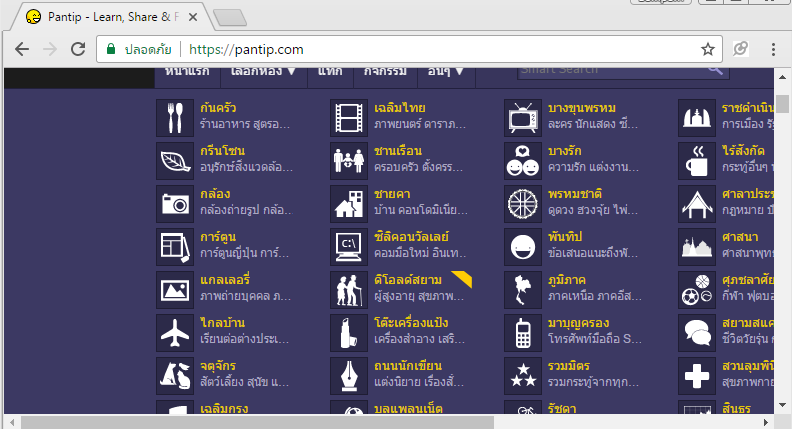 Aj.Somporn Kraoamkaeo
27
การใช้งานอินเทอร์เน็ตเบื้องต้น
บริการสืบค้นข้อมูล (Search Engine) คือ บริการค้นหาข้อมูลบนเครือข่ายอินเทอร์เน็ต
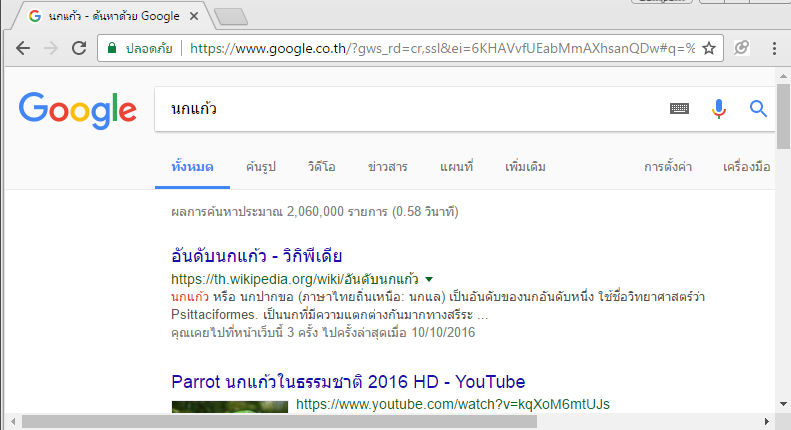 Aj.Somporn Kraoamkaeo
28
การใช้บริการข้อมูลมัลติมีเดียเวิลด์ไวด์เว็บ
Web Server เครื่องที่ใช้เก็บข้อมูลเว็บไซต์หรือเครื่องที่ให้บริการเว็บไซต์
สามารถใช้บริการได้ ทั้งดูรูปภาพ ภาพเคลื่อนไหว อ่านตัวหนังสือ ฟังเสียงต่าง ๆ ที่มีอยู่ได้ ซึ่งการที่เว็บไซต์สามารถให้บริการอย่างนี้ได้ เราจึงนิยมเรียกกันว่า บริการข้อมูลแบบมัลติมีเดีย
เครื่องมือที่ใช้ในการท่องอินเทอร์เน็ต คือ โปรแกรมค้นดู หรือ เว็บเบราว์เซอร์ (Web browser) ที่นิยมกันในปัจจุบันนี้ก็มีอยู่ด้วยกันหลายโปรแกรม เช่น อินเทอร์เน็ตเอ็กซ์พลอเรอร์ (IE : Internet Explorer), กูเกิลโครม (Google Chrome), มอสซิลลา ไฟฟอกซ์(Mozilla firefox), โอเปร่า เบราว์เซอร์ (Opera Browser) เป็นต้น
Aj.Somporn Kraoamkaeo
29
การใช้บริการข้อมูลมัลติมีเดียเวิลด์ไวด์เว็บ
Tab
Address bar
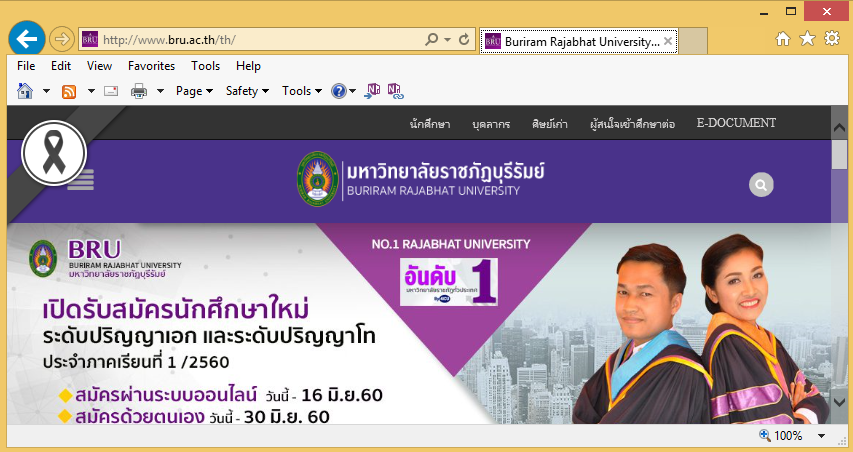 Menu bar
Command bar
พื้นที่แสดงเว็บเพจ
Status bar
หากต้องการจะใช้บริการสืบค้นข้อมูลบนอินเทอร์เน็ตให้พิมพ์ชื่อเว็บไซต์หรือหมายเลขอินเทอร์เน็ตที่ต้องการลงในแถบ Address bar
Aj.Somporn Kraoamkaeo
30
การใช้บริการข้อมูลมัลติมีเดียเวิลด์ไวด์เว็บ
เว็บไซต์ (Website) คือ ที่อยู่ของข้อมูลบนอินเทอร์เน็ต ซึ่งจะมีเว็บเพจหลาย ๆ เว็บเพจ บรรจุอยู่ในเครื่องคอมพิวเตอร์ที่ทำหน้าที่ให้บริการข้อมูล (Web Server) เช่น www.bru.ac.th
โฮมเพจ (Home page) คือ เว็บเพจหลักของเว็บไซต์ ภายในโฮมเพจจะมีจุดเชื่อมต่อ (Link) เพื่อเปิดเข้าไปชมเว็บเพจอื่น ๆ ที่อยู่ภายในเว็บไซต์นั้นได้
เว็บเพจ (Web page) คือ ข้อมูลที่แสดงบนเครือข่ายอินเทอร์เน็ต เป็นเอกสารที่สามารถเชื่อมโยงไปยังหน้าอื่น ๆ ได้
Aj.Somporn Kraoamkaeo
31